Polityka ochrony bezpieczeństwa dzieci w ZHP
Autor: dh. Wiktor Kandulski
Co to w ogóle jest?
Jest to uchwała Głównej Kwatery ZHP (155/2016) z 29.06.2016.Jej celem jest zagwarantowanie członkom ZHP ochrony przed wszelkimi nadużyciami i przemocą.Stanowi wdrożenie standardów ustalonych w ramach europejskiego rejonu WOSM i WAGGGS. Składa się z trzech części: preambuła, kodeks dobrych zachowańi procedurę postępowania w przypadku przekroczenia strefy bliskości.
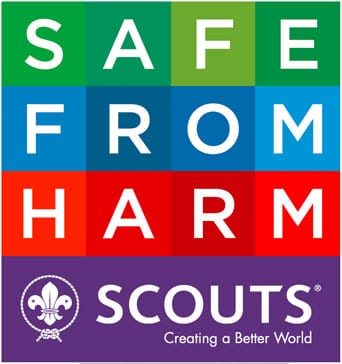 Preambuła
Preambuła
Jest w niej mowa o tym, że bezpieczeństwo powinno być pierwszą i najważniejszą rzeczą w działaniach ZHP.
W związku z tym ZHP zobowiązuje się do:	- brania pod uwagę bezpieczeństwa, możliwości, potrzeb dzieci i młodzieży	- szanowania praw i uczuć swoich podopiecznych 	- podjęcia działań mających na celu ochronę dzieci i młodzieży przed przemocą fizyczną, 	  psychiczną oraz seksualną.
Kodeks dobrych zachowań
Kodeks dobrych zachowań
Kolejną część dokumentu stanowi kodeks dobrych zachowań, zbiór wskazówek dla instruktorów ZHP. Kilka z nich to: 
Szanuj każdego, niezależnie od wszelkich różnic
Traktuj poważnie wszystkie zarzuty i obawy.
Gdy dzieje się coś złego reaguj od razu, nie czekaj.
Myśl o tym co mówisz i robisz. Nie możesz sobie pozwolić na dyskryminowanie, lub faworyzowanie któregoś z podopiecznych.
Nie inicjuj kontaktu fizycznego.
Staraj się zrozumieć co może przechodzić dziecko w trudnych dla niego momentach
Pamiętaj, że wychowujesz głównie przez osobisty przykład
Pozwalaj na otwartość w rozmowie, młodzi ludzie mogą obawiać się trudnych dla nich tematów
Procedura w przypadku przekroczenia strefy bliskości
Procedura zachowania w przypadku przekroczenia strefy bliskości
Czym jest strefa bliskości?
Strefa bliskości to, jak podaje Wikipedia, dystans w kształcie koła o promieniu około 45cm liczony od ciała człowieka. Jest to strefa, do której ludzie dopuszczają tylko najbliższe sobie osoby jak na przykład mąż, żona, chłopak, dziewczyna, dziecko. Skracanie dystansu pomiędzy rozmówcami jest sygnałem okazywania emocji przez co najmniej jedną z stron rozmowy.
Procedura zachowania w przypadku przekroczenia strefy bliskości
W przypadku, gdy strefa bliskości zostanie przekroczona trzymaj się tego schematu:
Wysłuchaj dziecko, jeśli postanowiło się przed Tobą otworzyć, nie myśl czy jestem odpowiednią osobą do takiej rozmowy, dziecko zaufało właśnie Tobie i to z Tobą chce rozmawiać.
Stwórz bezpieczną atmosferę i warunki do spokojnej rozmowy, zapewnij dziecko, że może Ci ufać i że chcesz mu pomóc.
Jeśli dojdziesz do wniosku, że ktoś faktycznie zrobił dziecku krzywdę, sprawę od razu trzeba zgłosić rodzicom dziecka, a później upewnić się, że prawidłowo zajęli się sprawą.
Jeśli to jeden z rodziców krzywdzi dziecko, sprawę należy zgłosić do komisariatu policji, prokuratury lub sądu do spraw rodzinnych i nieletnich. 
Zadbaj o to, żeby o całej sprawie dowiedziało się tylko tyle osób, ile naprawdę musi.
Jeśli dziecko dalej oczekuje od Ciebie, że będzie mogło z Tobą porozmawiać o problemach, to nie odmawiaj
Dziękuję za uwagę